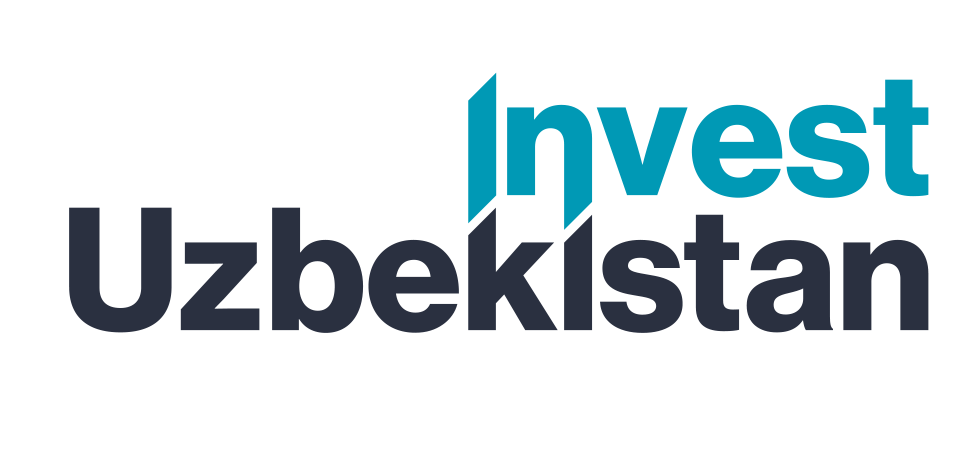 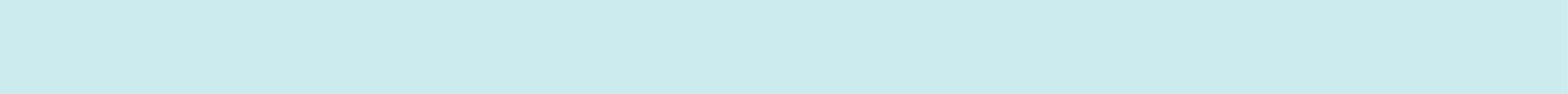 Investment projects of ecological tourism in the Republic of Uzbekistan
Republic of Uzbekistan
The area is 448,924 sq. km.
Population - 38 million people.
The ecotourism potential of Uzbekistan is associated with the diversity of natural landscapes. The country has unique natural objects favorable for ecotourism.
The area of protected natural areas preserving biological diversity is about 13.2 million hectares.
We invite investors for ecotourism projects in the Republic of Uzbekistan.
Indicators of proposed projects
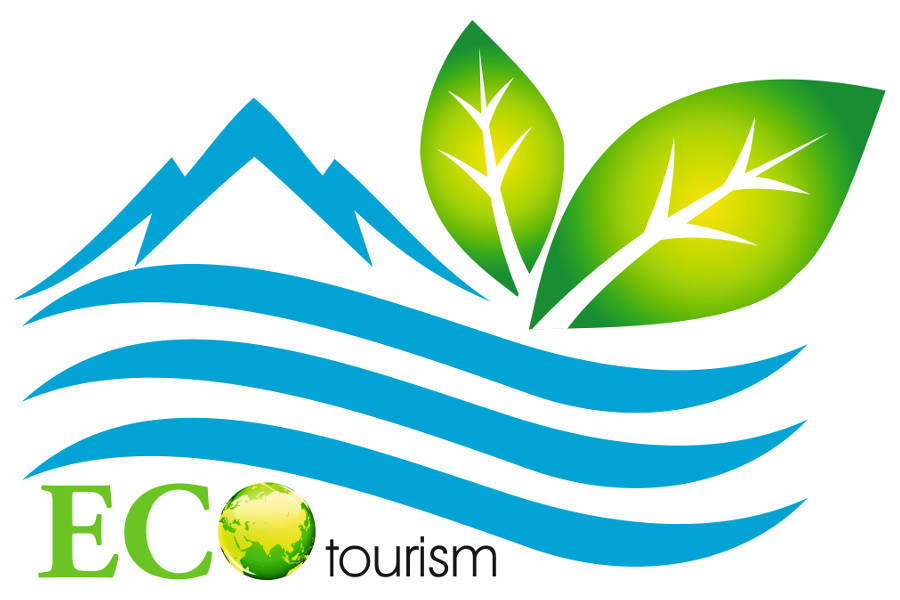 Total area of eco-zones
Investment needs
New employee vacancies
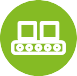 $ 10,9 mln.
568 employees
279,1 ha
List of project proposals by sector
Andijan 
region
Jizzakh 
region
Kashkadarya 
region
Ecozone area
8,2 ha
Ecozone area
21,9 ha
Ecozone area
0,02  ha
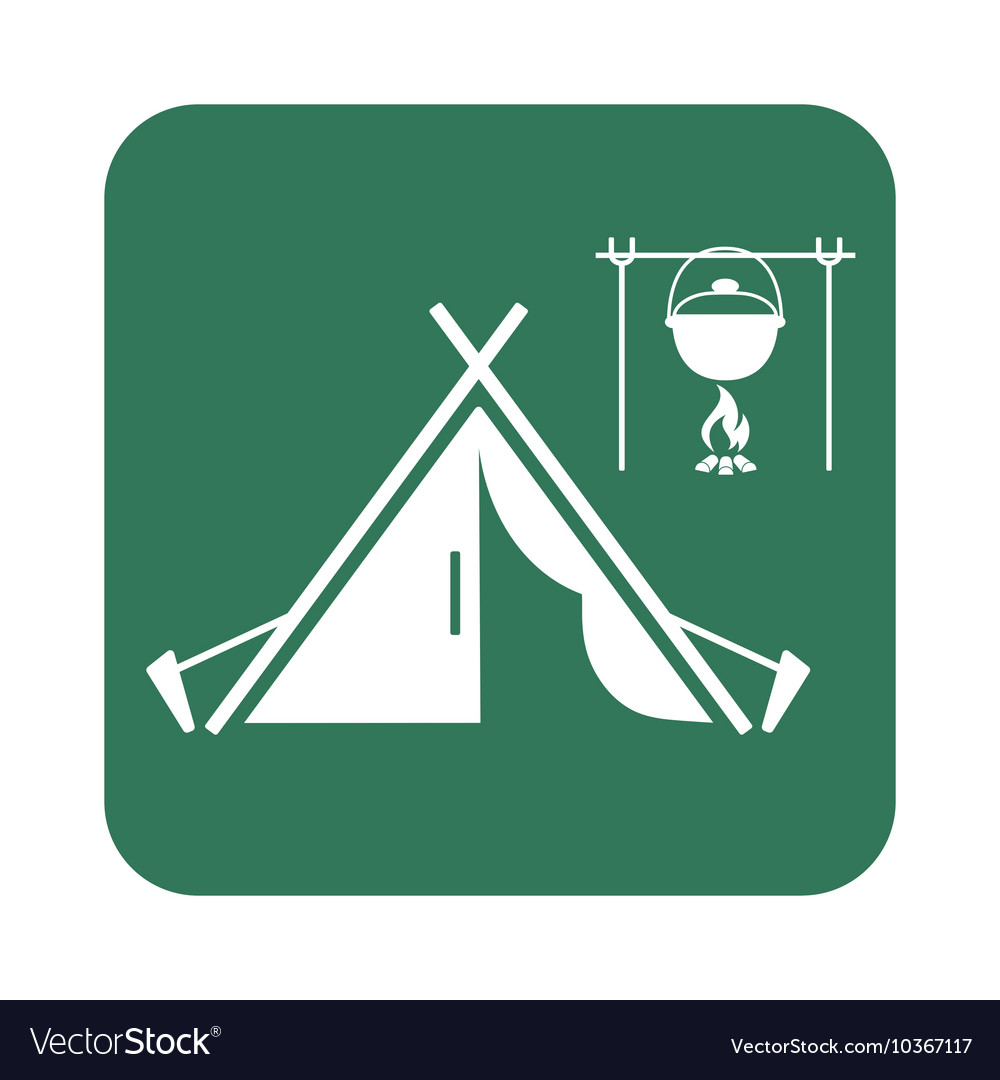 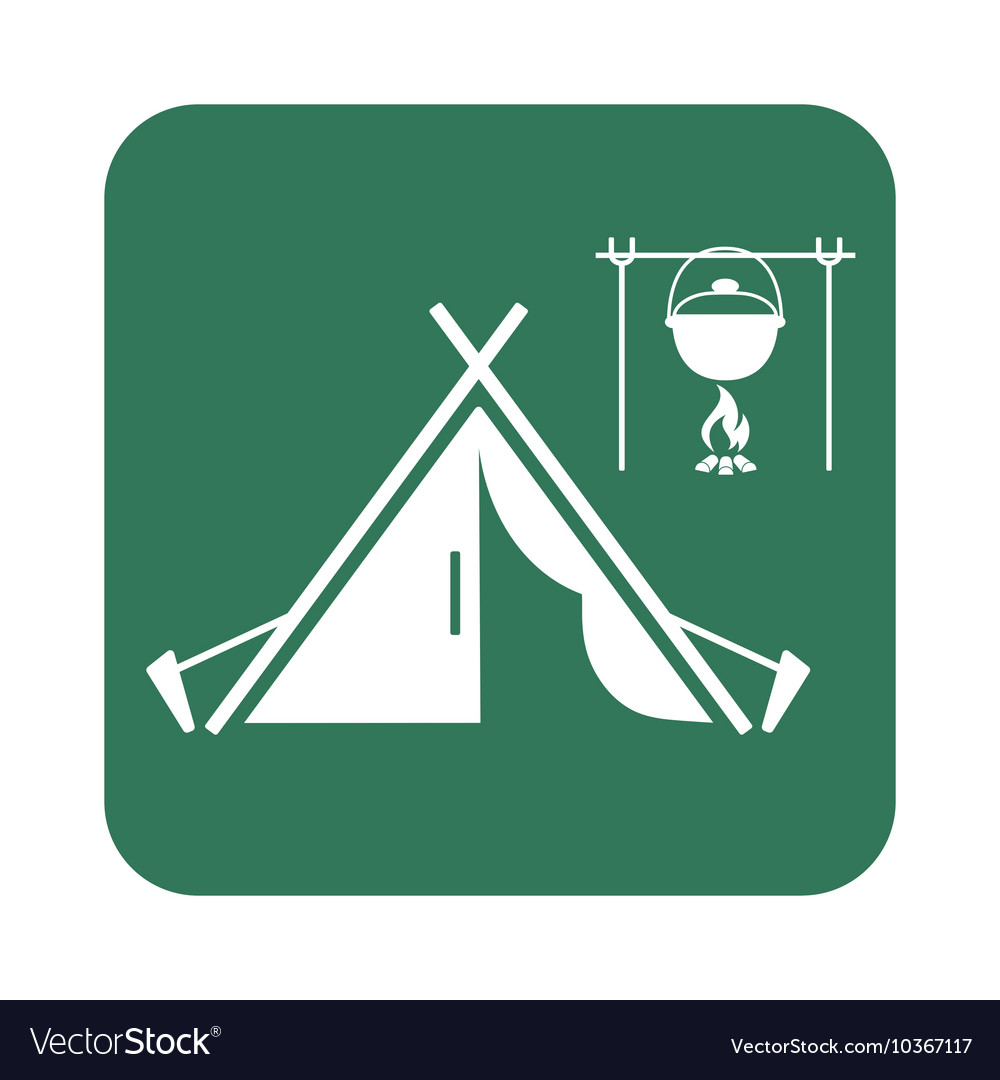 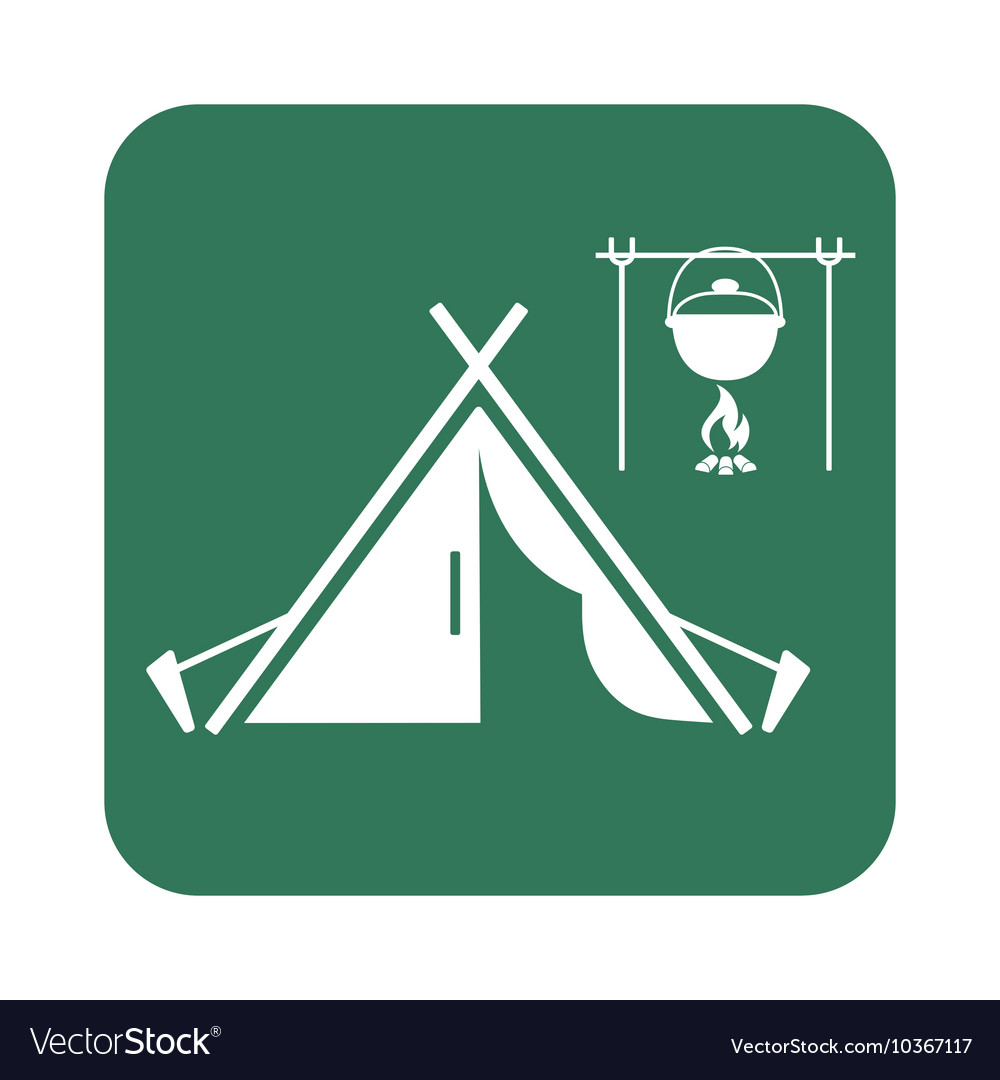 Value
$1,02 mln.
Value
$3,85 mln.
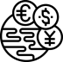 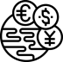 Value
$0,07 mln.
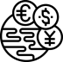 Why do we need to invest in ecotourism?
Ecological tourism is the only direction in the tourism industry that is interested in preserving the main resource - the natural environment or its individual components (monuments of nature, certain types of animals and plants, natural landscapes, etc.).
The presence of bio, hydro, geological, and paleontological heritage. 16 biological objects consisting of forested areas, juniper forests, shrubs and natural zones, 50 springs, 14 lakes, 3 rivers, 10 waterfalls, 4 canals and 82 hydrological objects including the Aral Sea, 10 caves, 5 ravines, 10 mountains, rocks and stones, 6 deserts, 31 geological objects including sand dunes and rocks, as well as the paleontological object "Dino Trace.“
Investments. By the end of 2025, Uzbekistan plans to attract $500 million in investments for the development of ecotourism within the framework of the State Program "Uzbekistan-2030." According to the Global Ecotourism Market report, the market size is $238.48 billion, and by 2032, the market size will reach $439.46 billion with an average annual growth rate (CAGR) of 7.94 percent.
Namangan region
Samarkand region
Surkhandarya 
region
Ecozone area
20,1 ha
Ecozone area
2,0 ha
Ecozone area
22,5 ha
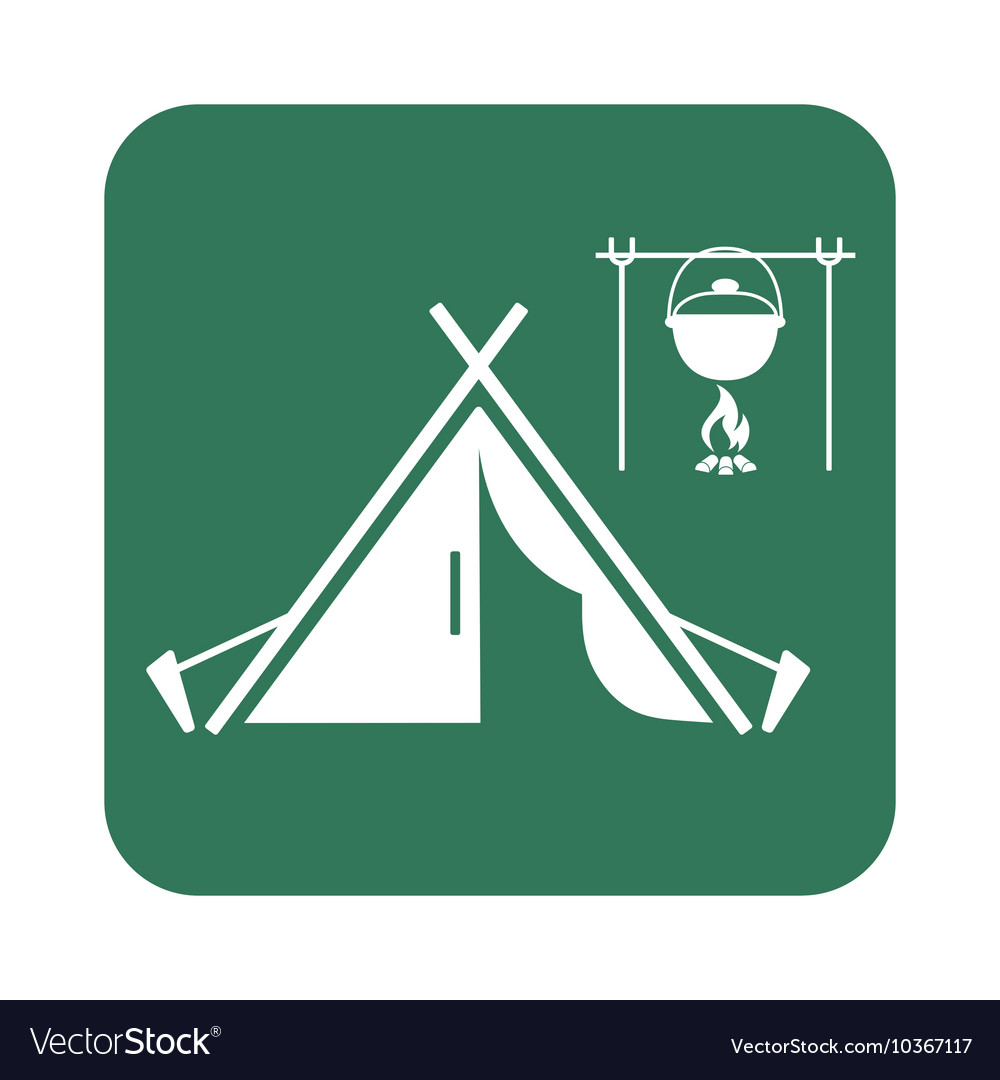 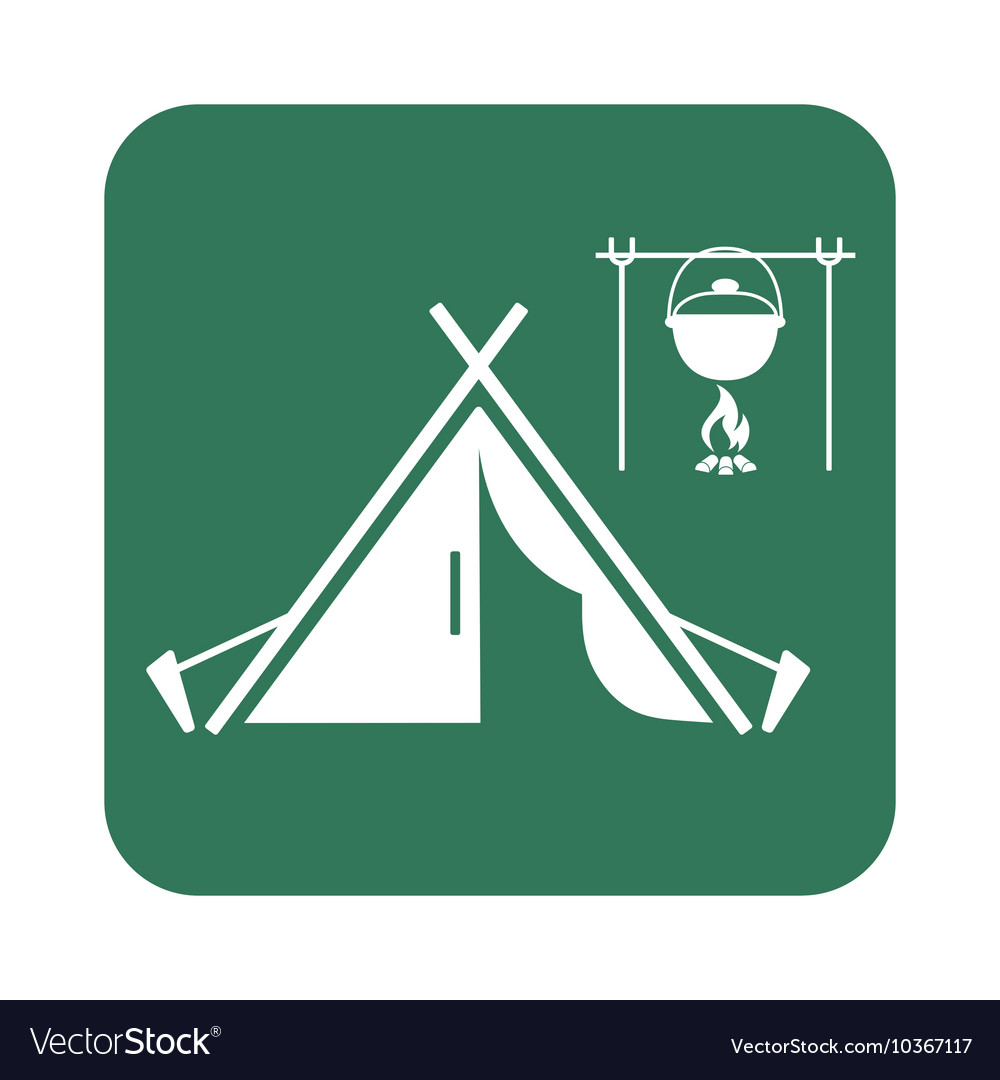 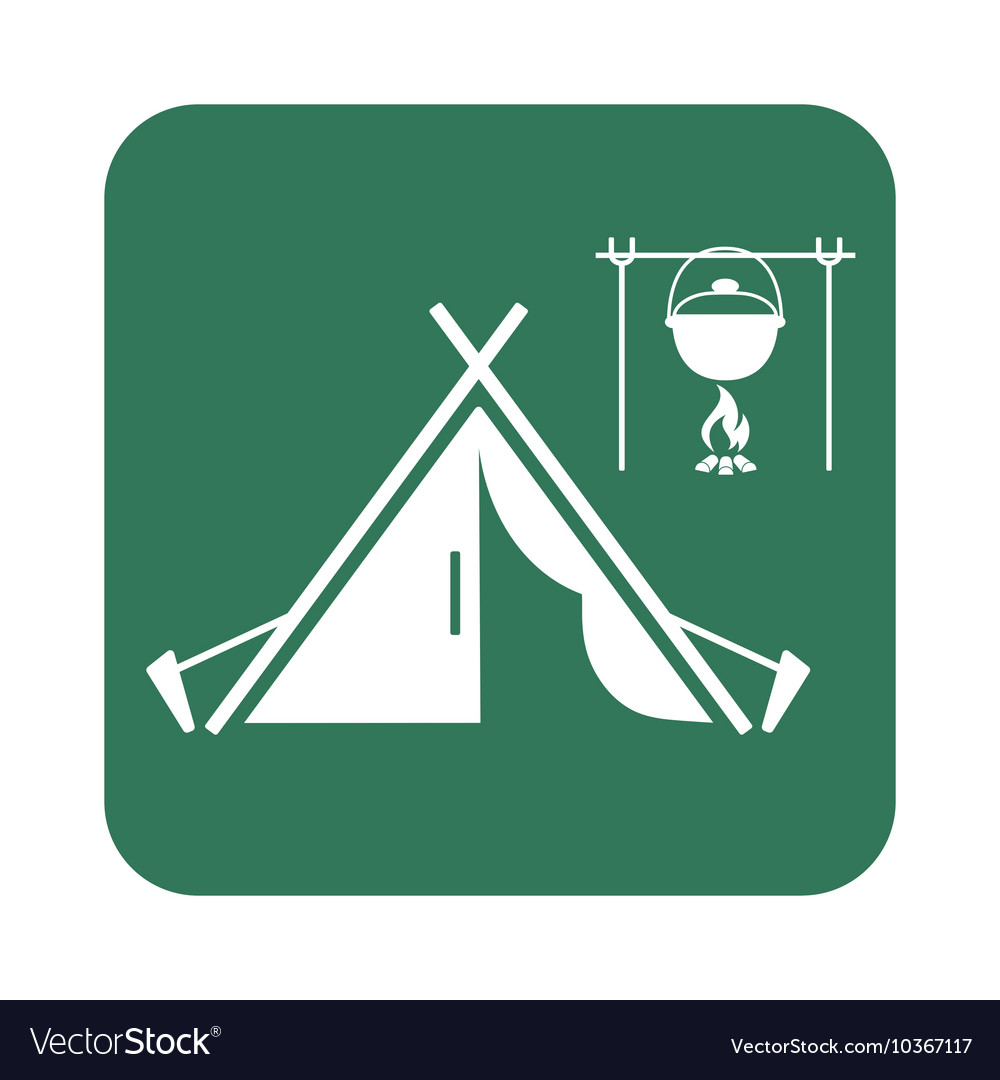 Value 
$1,3 mln.
Value
$0,07 mln.
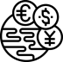 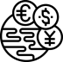 Value 
$0,81 mln.
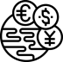 Tashkent 
region
Syrdarya 
region
Fergana 
region
Ecozone area
186,7 ha
Ecozone area
3,0 ha
Ecozone area
14 ha
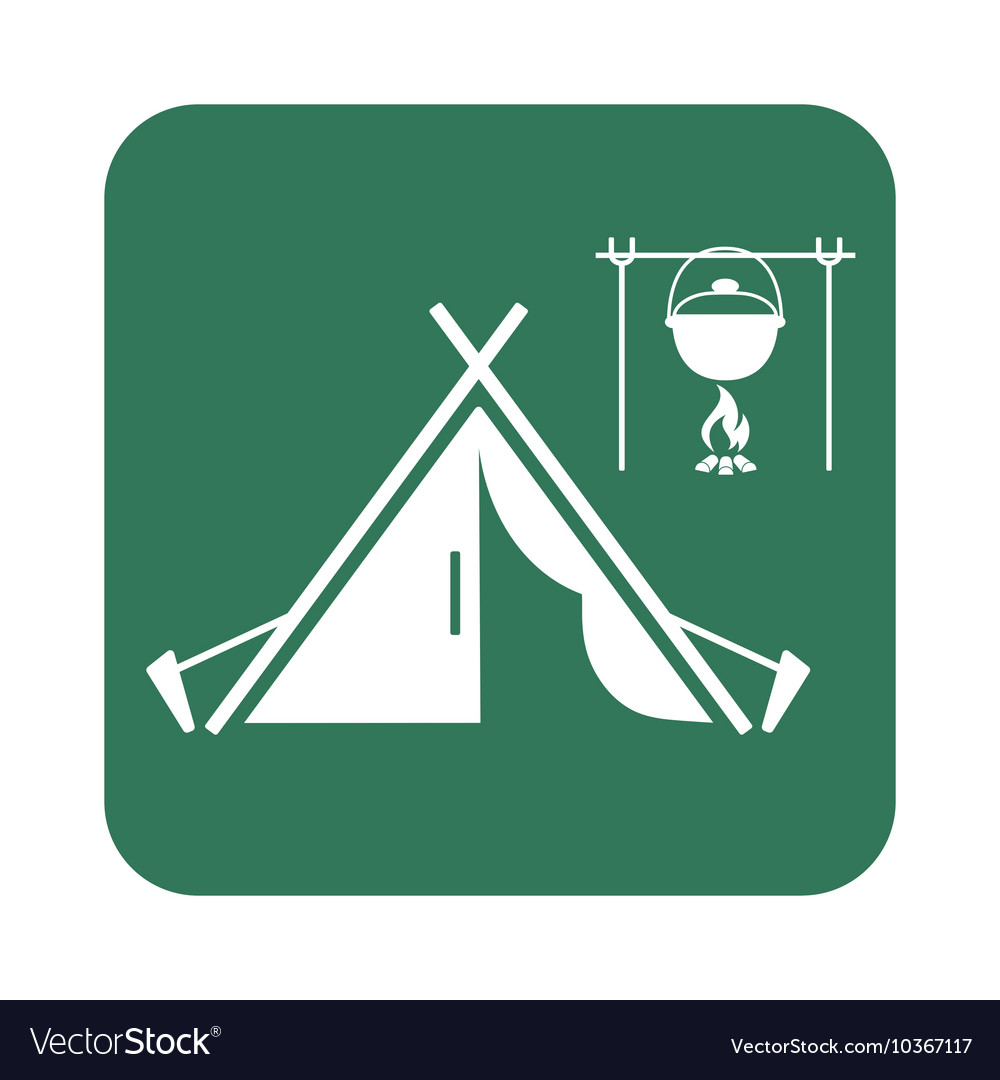 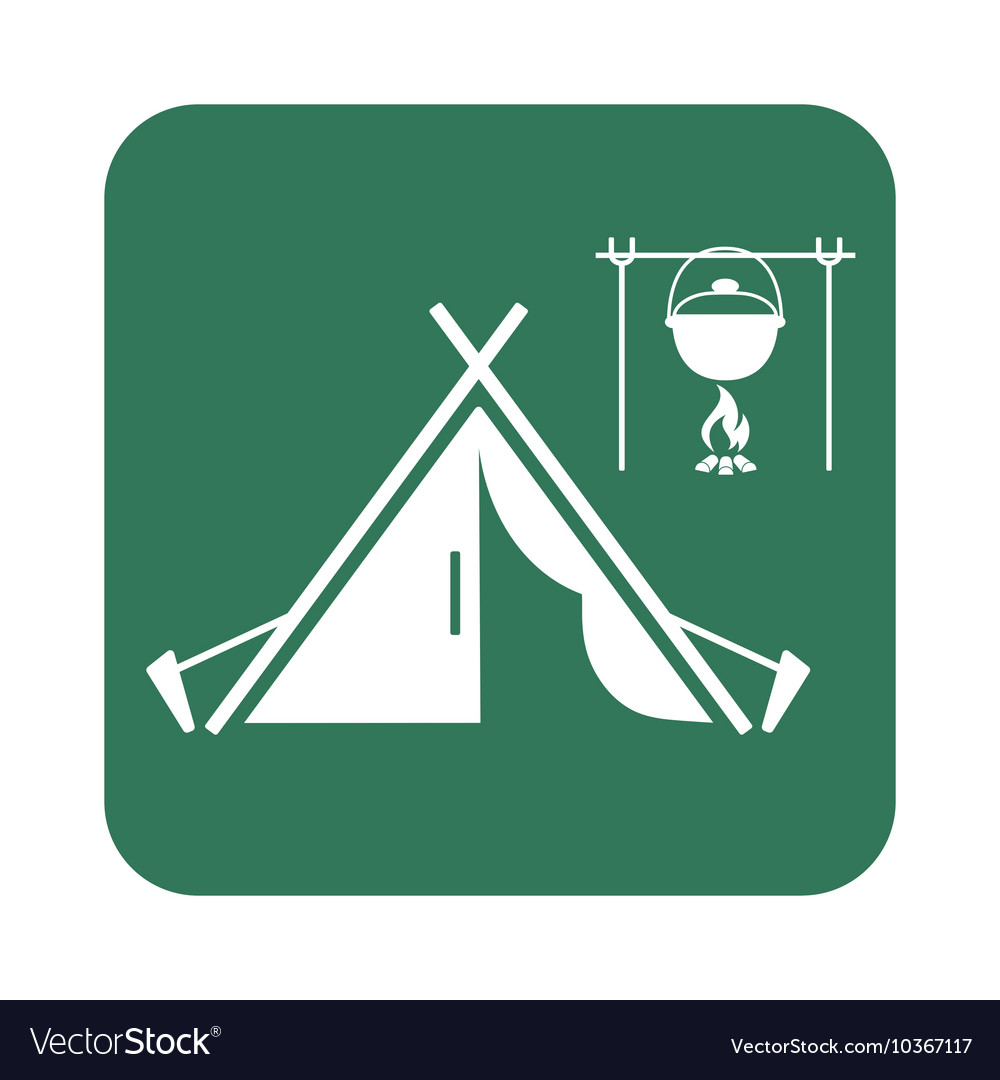 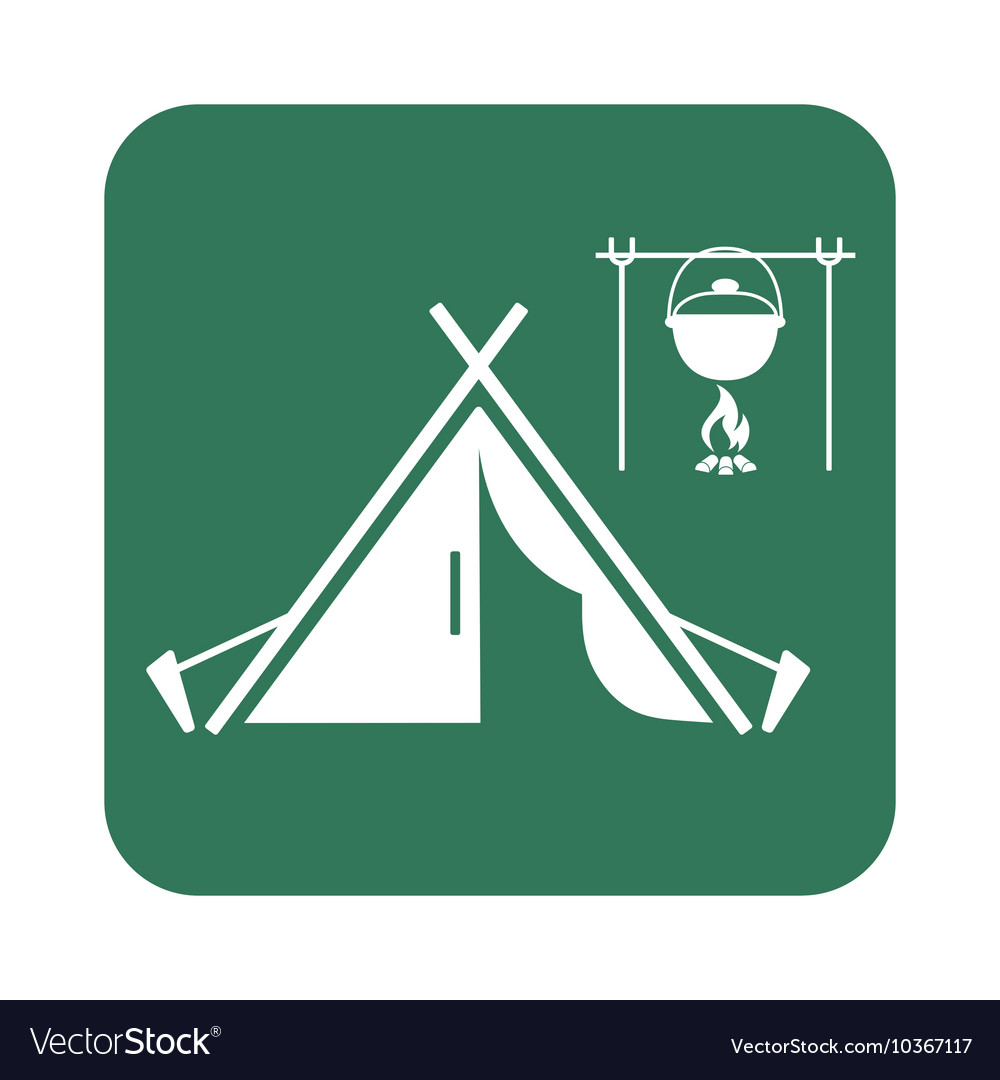 Market
The ecotourism market is estimated at 270.5 billion US dollars in 2025 and is projected to reach 551.8 billion US dollars by 2035, which will average 7.4% between 2025-2035.
Value
$2,5 mln.
Value
$0,11 mln.
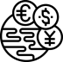 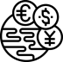 Value
$1,1 mln.
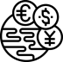 Benefits
Reduction of taxes for hotels, SPA-hotels, sanatoriums and camps or theme parks in desert areas by 50% and exemption from land tax for a period of 10 years.
Reimbursement of VAT up to 40% of the share of non-cash settlements for entrepreneurs in this area.
Initiator of the project
Ministry of Ecology, Environmental Protection and Climate Change of the Republic of Uzbekistan
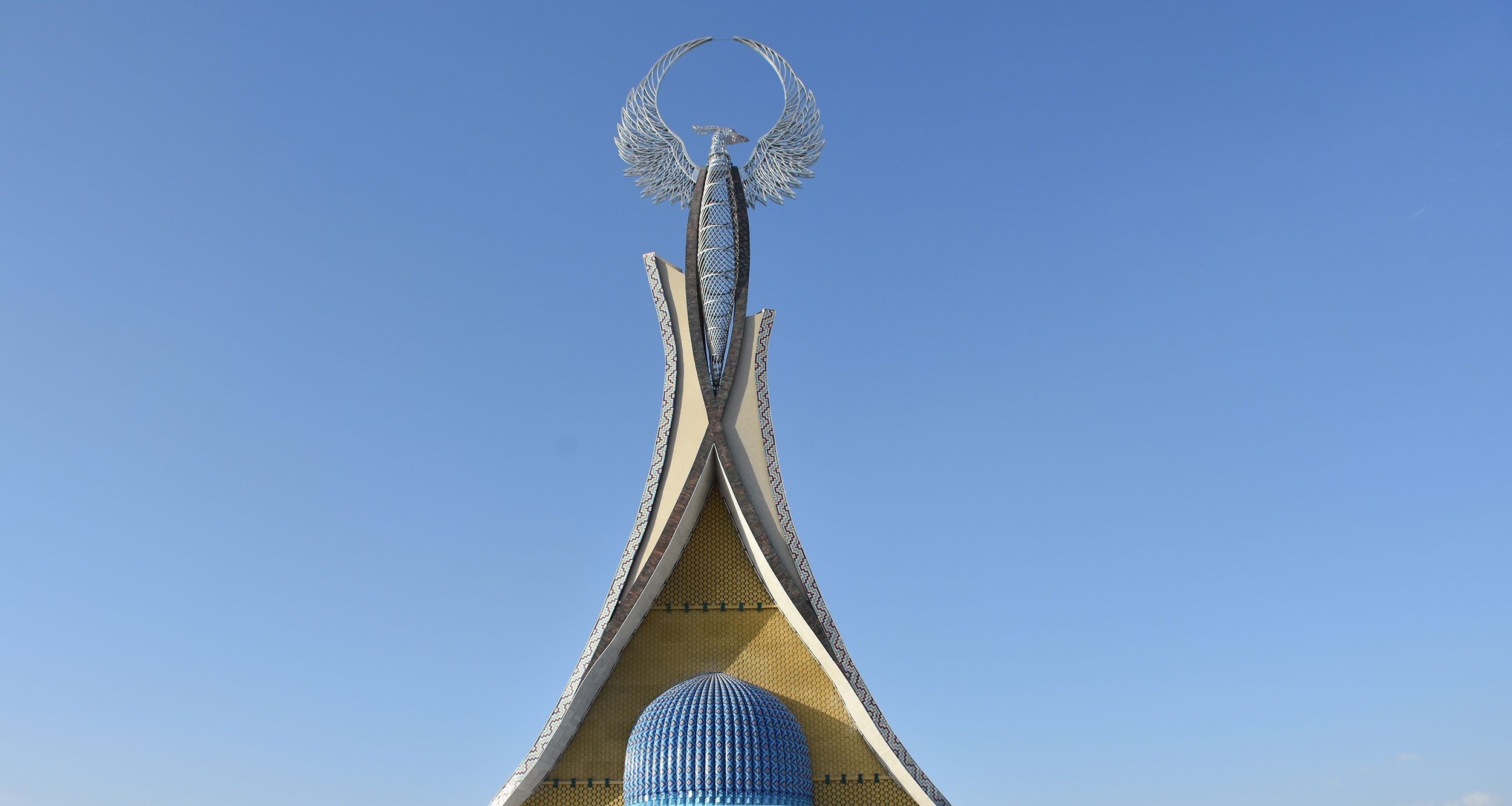 Project suggestions
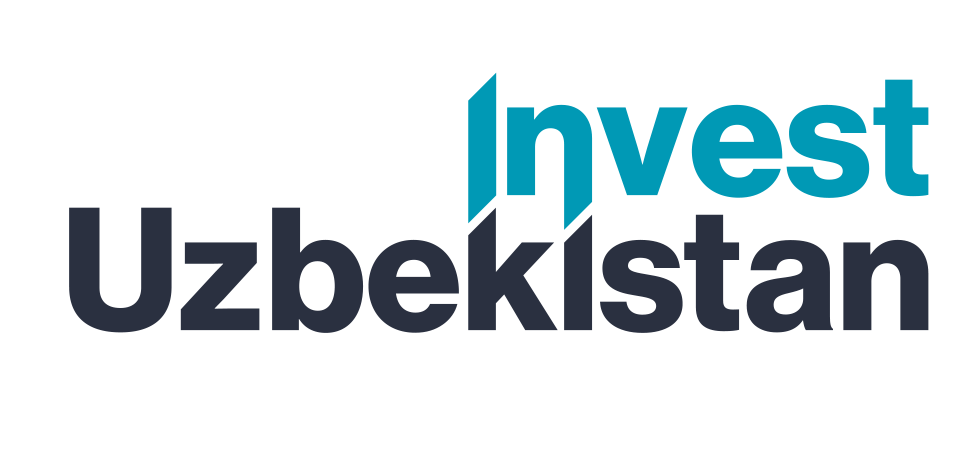 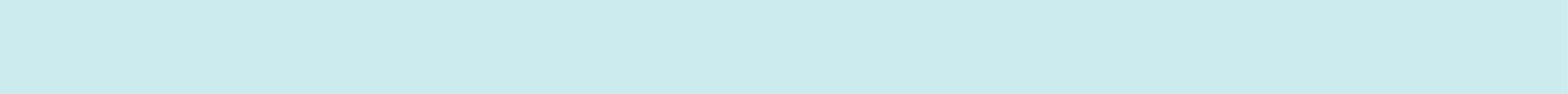 List of project proposals. Ecotourism
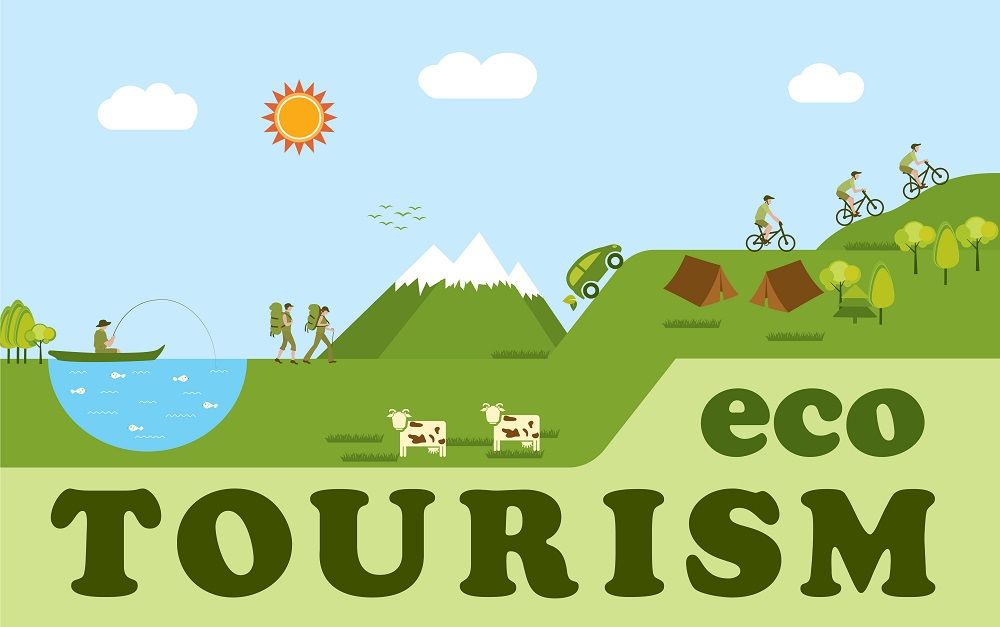 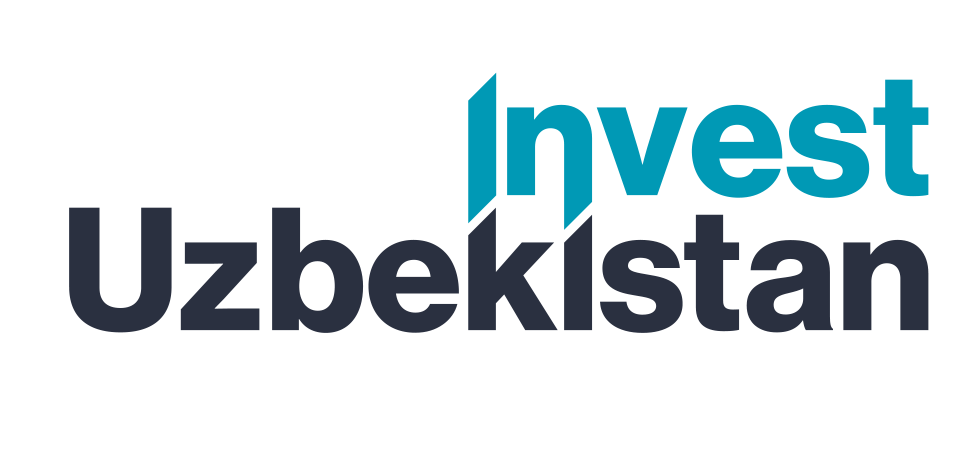 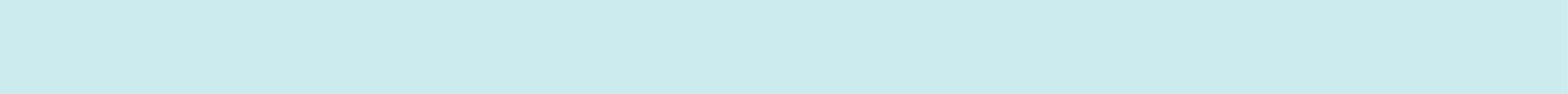 List of project proposals. Ecotourism
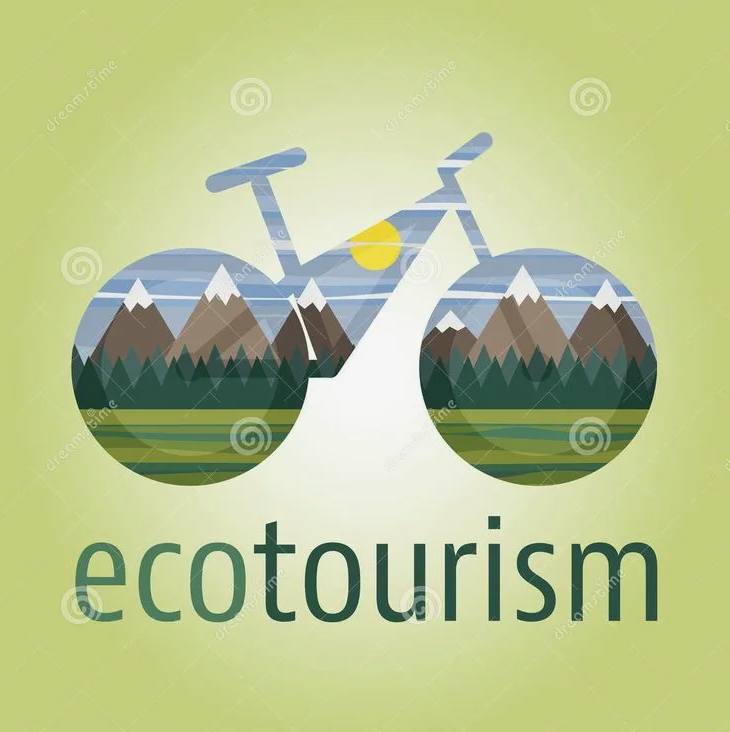 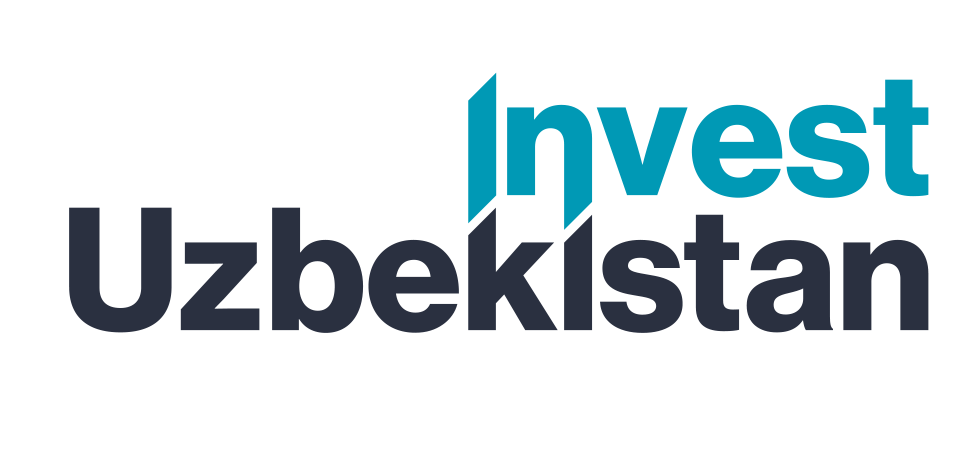 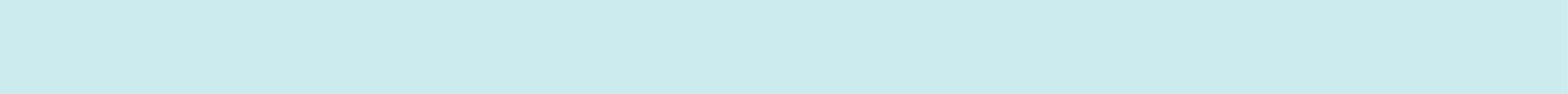 List of project proposals. Ecotourism
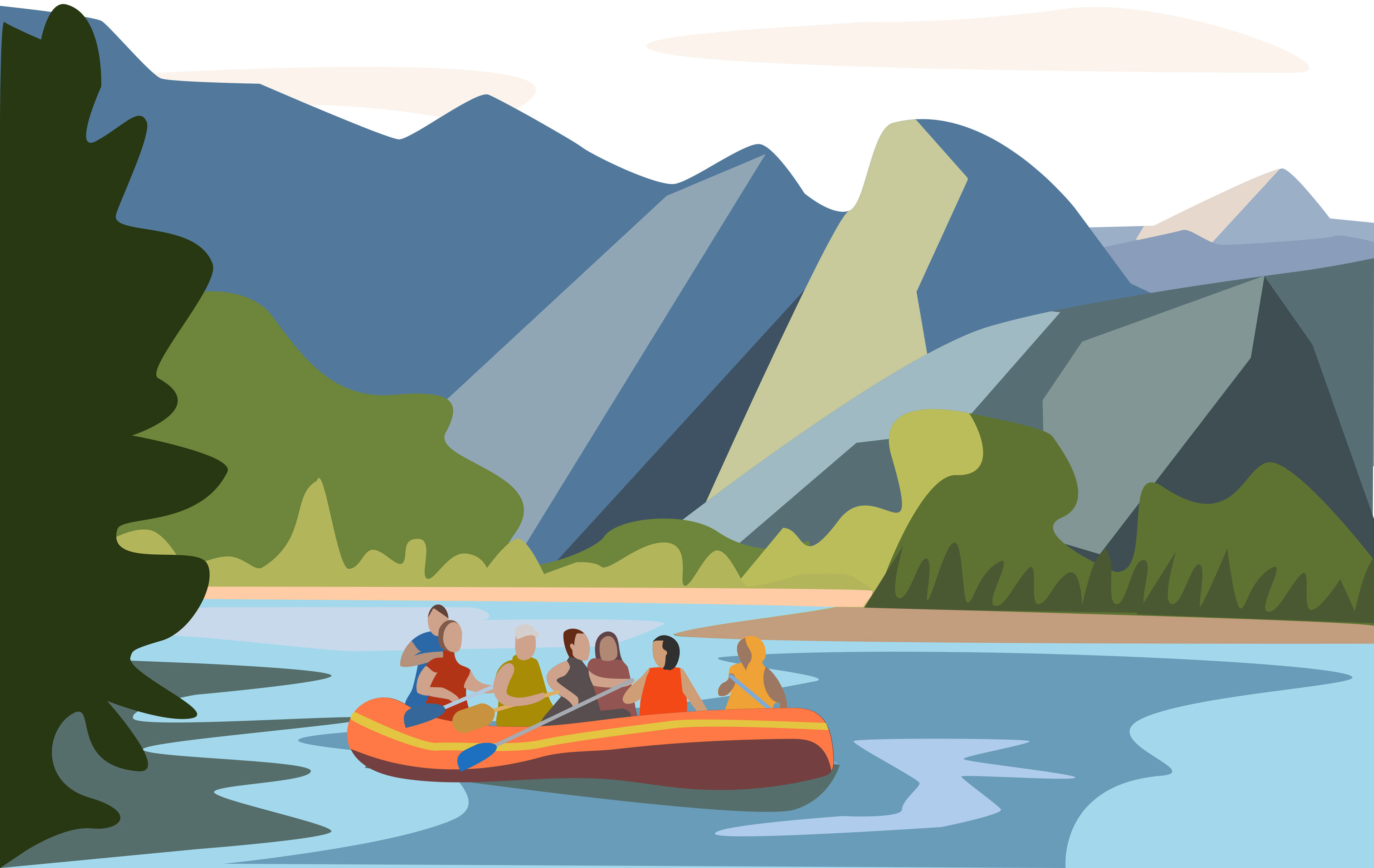 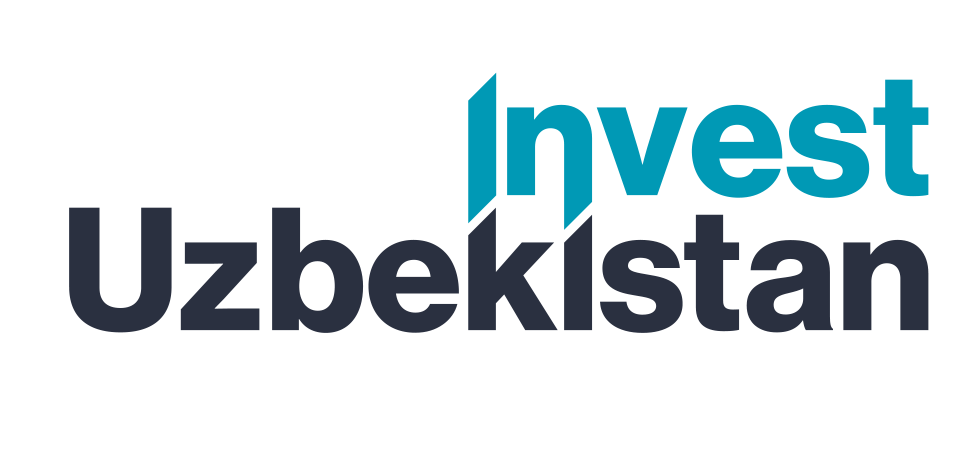 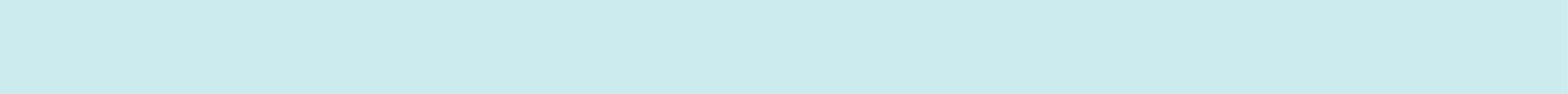 List of project proposals. Ecotourism
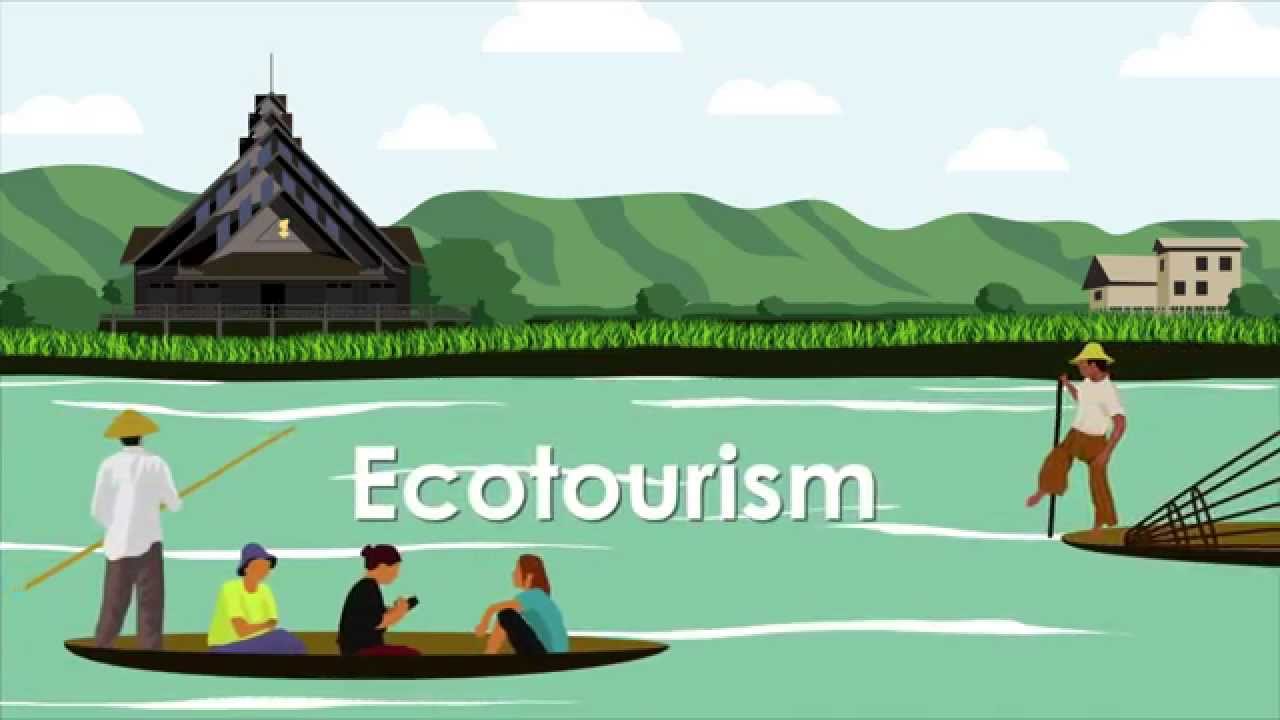 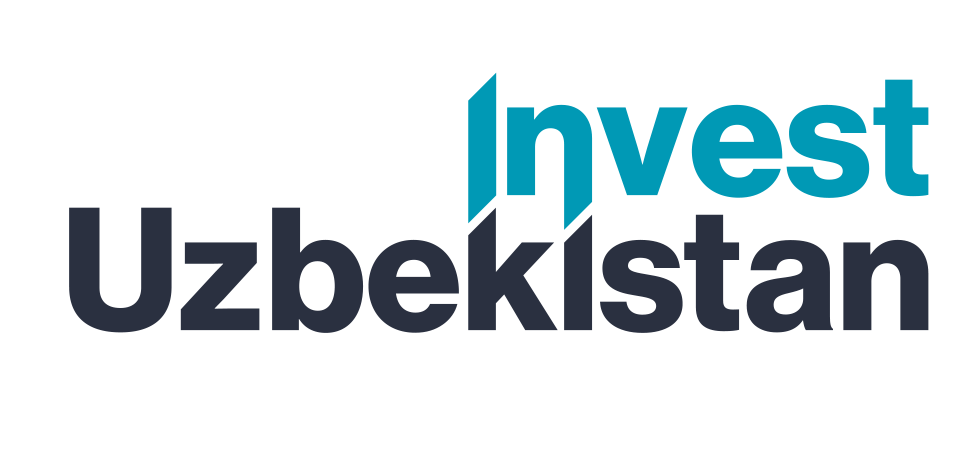 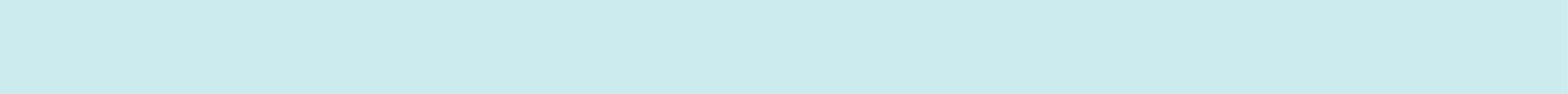 List of project proposals. Ecotourism
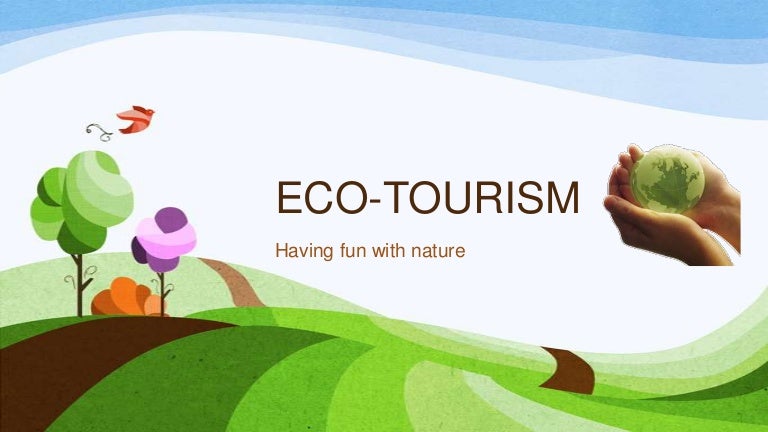 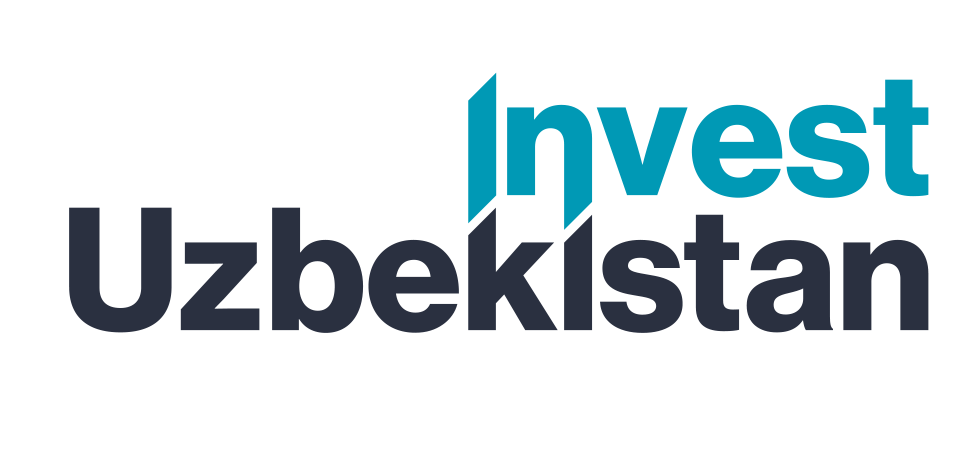 International logistics transport corridors
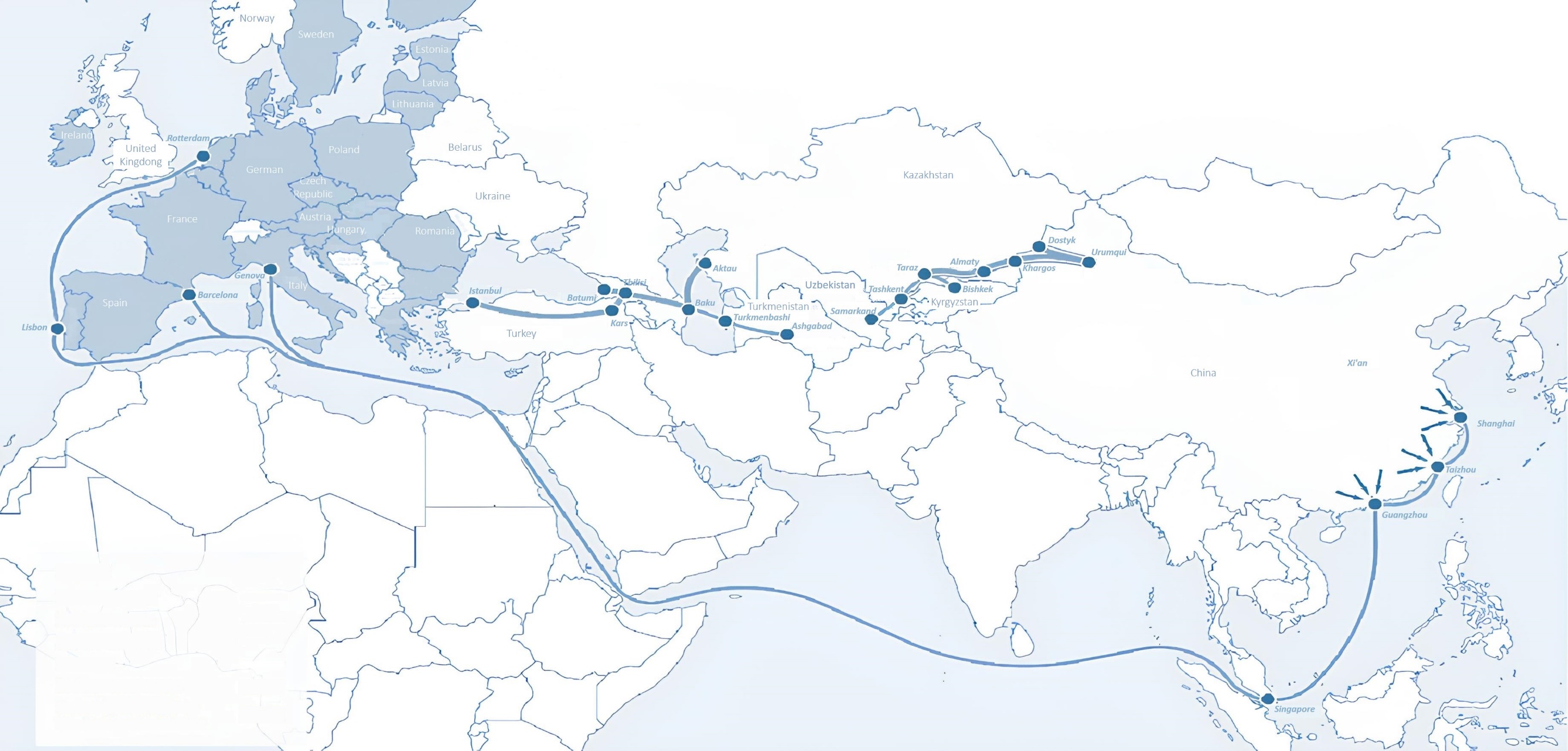 Sankt-Peterburg
Tallin
Latvia
Riga
Moscow
Klaipeda
Hamburg
Minsk
Berlin
Brest
Povorina
Kyiv
Essen
Lviv
Kandiagash
Paris
Volgograd
Chop
Aktogay
Ulan-Bator
Saksaulskaya
Astraxan
Beyney
Bayangal-Mangal
Osh
Kashgar
Malatya
Mersin
Mazar-i-Sharif
Saraxa
Xirat
Afghanistan
Peshavar
Iran
Pakistan
Bandar-e-Abbas
Chakhbahar
Karachi
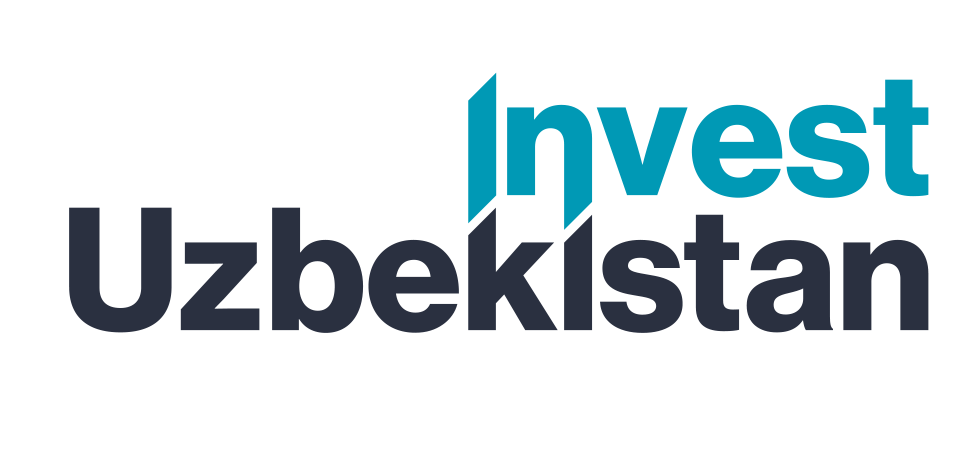 High-quality flights from Tashkent and
Other airports of Uzbekistan.
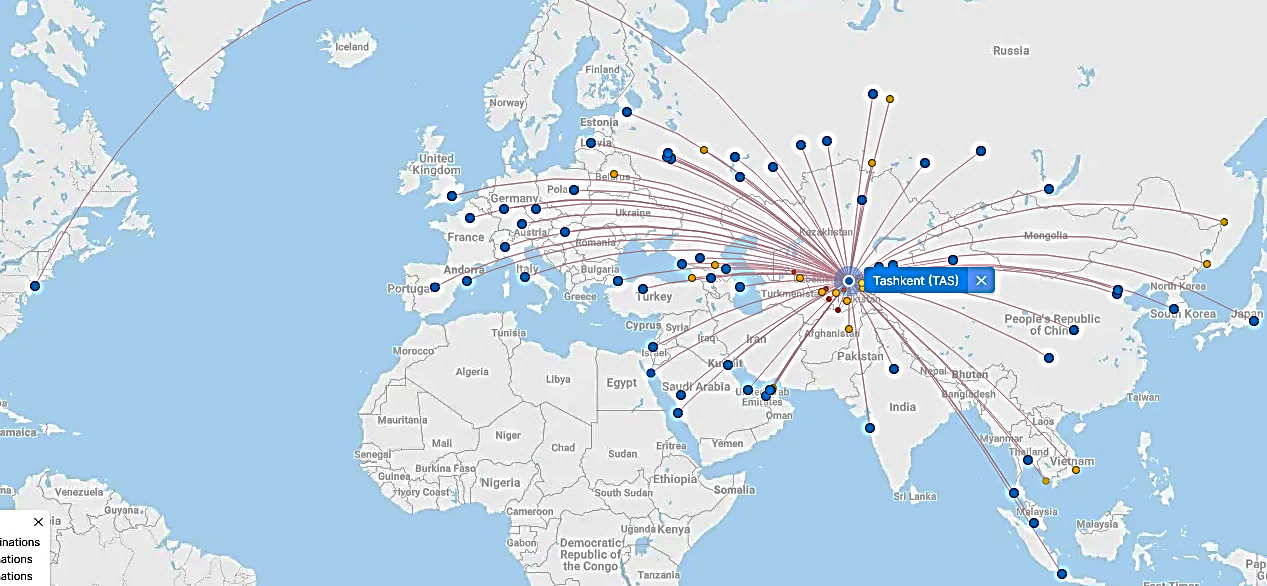 New York
Visa-free regime for tourists from 90 countries

A wide range of 59 air carriers presented at the airports of Uzbekistan.

There are 11 airports throughout the country, the main ones of which are located in Tashkent, Samarkand, and Bukhara.